Portfolio Committee on communications
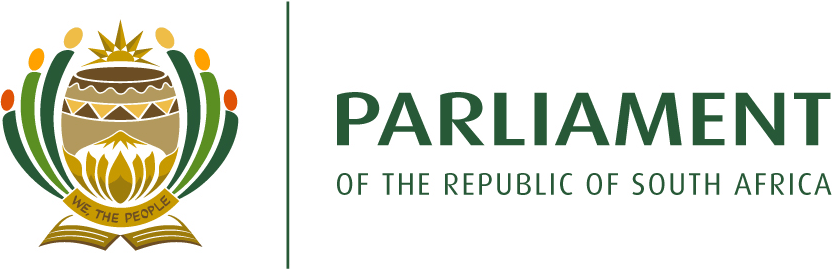 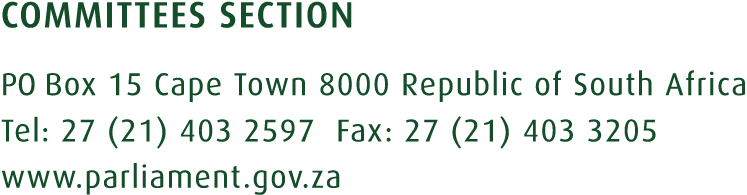 SABC Board shortlisting and interviews
15 August 2017
Intent
Intention of the presentation is to assist Members of Parliament in outlining the process for appointment of SABC Board members taking into consideration the prescripts of the Broadcasting Act 4 of 1999
2
Overview (1)
On 5 October 2016, the Committee resolved that an inquiry into the fitness of the SABC Board to hold office in terms of Section 15A of the Broadcasting Act, 4 of 1999 was necessary. 
Subsequent to the resolution of the Committee, on 3 November 2016 the National Assembly established an Ad hoc Committee on the SABC Board Inquiry to inquire inter alia into the fitness of the SABC Board to discharge its duties as prescribed in the Broadcasting Act, No 4 of 1999, and any other applicable legislation.
3
Overview (1I)
On 14 February 2017, the Ad Hoc Committee resolved that the SABC Board be dissolved and that an Interim Board be appointed by the National Assembly. This resolution was adopted by the National Assembly on 7 March 2017.
4
Overview (iII)
On 14 March 2017, the Committee deliberated on the names and recommended that the National Assembly the following candidates be recommended for appointment to the interim Board of the SABC: 
Mr John Matisonn, 
Mr Mathatha Tsedu, 
Mrs Febbe Potgieter-Gqubule, 
Ms Khanyisile Kweyama, and 
Mr Krish Naidoo.
5
Overview (1V)
On 2 June 2017, the Committee published an advert calling for persons to be nominated to serve on the SABC Board. The advert closed on 30 June 2017 and the Committee received 363 nominations. 
The summary of the abridged CVs of nominated candidates was distributed to members electronically on Friday, 4 August 2017. The hard copies of the CVs were made available to members on Monday, 14 August 2017.
6
Committee imperatives
Adopting resolutions relating to the process for: 
shortlisting; 
interviews; and 
Deliberations.
Begin with the process of shortlisting.
7
Committee imperatives: shortlisting
Outline prescripts of the Broadcasting Act 4 of 1999 as the governing legislation;
Number of candidates to be shortlisted;
Deliberation on whether the nominees list information is provided to the public – The Broadcasting Act states that names of shortlisted candidates must be published;
Broadly discuss criterion for key skills needed for the Board nomination process; 
First and final round of shortlisting of candidates nominated to serve on the SABC Board; and
Adoption of progress report of shortlisted candidates
8
Committee imperatives: Interviews Deliberations
Member evaluation of interview process (lessons to be learnt);
Presentation and motivation of recommended names by Members; and
Adoption of report recommending candidates for appointment to serve in the SABC Board.
9
Committee imperatives: Resources Required
Content Advisor and Researcher: To develop a schematic overview of areas of interest for member questions for the interviews;
Committee Secretary: To commence the security clearance process related to shortlisted candidates as well as the verification of candidates qualifications; and
Committee Assistant: To prepare travel logistics for shortlisted candidates, members and support staff during the interview process.
To involve HR or not to?
10
Committee imperatives: Broadcasting Act, 4 of 1999
Section 13: Members of Board
(1) The twelve (12) non-executive members of the Board must be appointed by the President on the advice of the National Assembly.
(2) The non-executive members of the Board must be appointed in a manner ensuring-
participation by the public in a nomination process;
transparency and openness; and
that a shortlist of candidates for appointment is published, taking into account the objects and principles of this Act. 
(3) The President must designate one of the members of the Board referred to in subsection (2) as the chairperson and another members as a deputy chairperson, both of whom must be non-executive members of the Board.
11
Committee imperatives: Broadcasting Act, 4 of 1999
Section 13: Members of Board
(4) Members of the Board, when viewed collectively-
be persons who are suited to serve on the Board by virtue of their qualifications, expertise and experience in the fields of broadcasting policy and technology, broadcasting regulation, media law, business practice and finance, marketing, journalism, entertainment and education, social and labour issues;
be persons who are committed to fairness, freedom of expression, the right of the public to be informed, as well as openness and accountability on the part of those holding public office;
represent a broad cross-section of the population of the Republic;
be persons who are committed to the objects and principles as enunciated in the Charter of the Corporation.
12
Committee imperatives
END
13